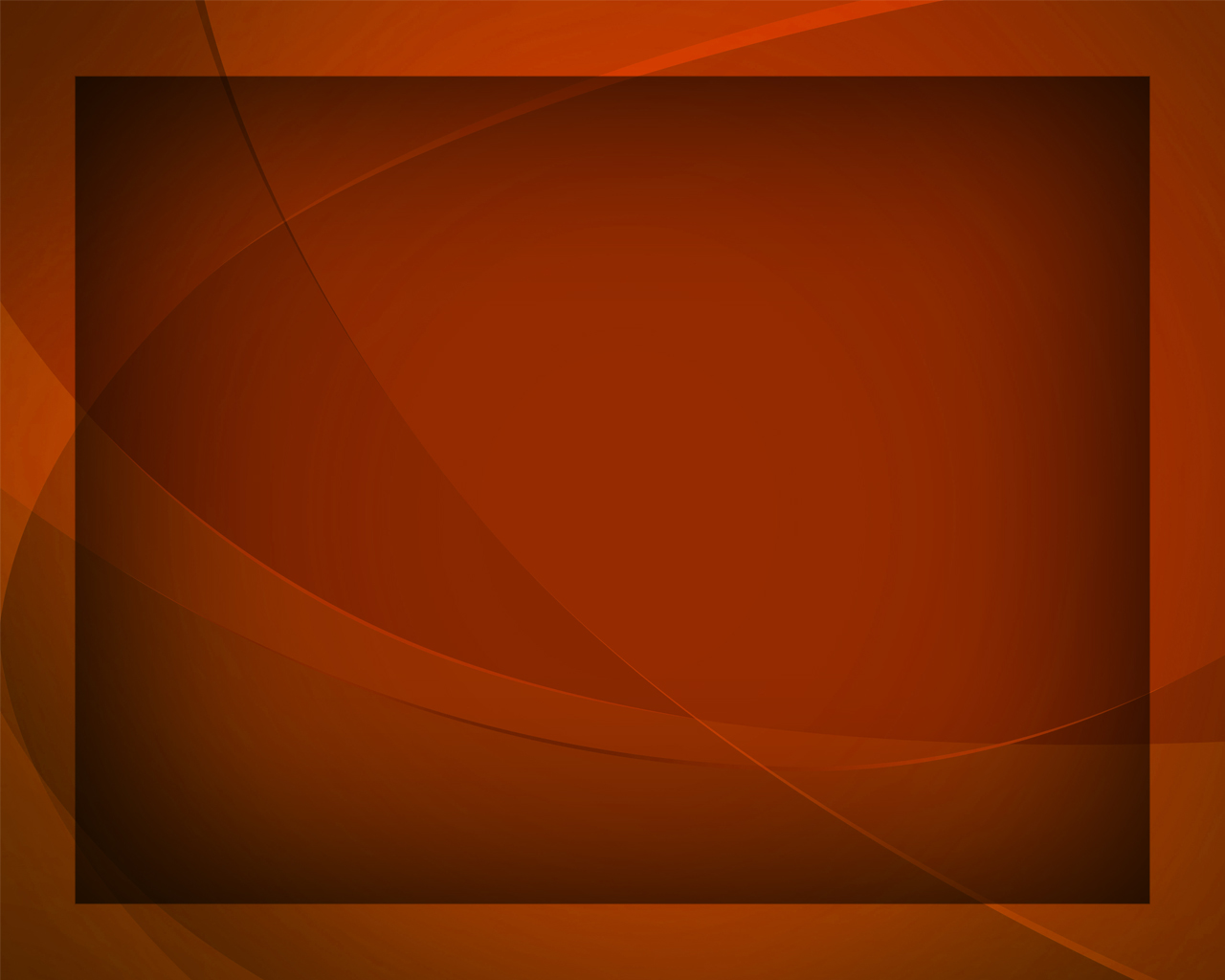 Мой Пастырь - это Царь любви
Гимны надежды №95
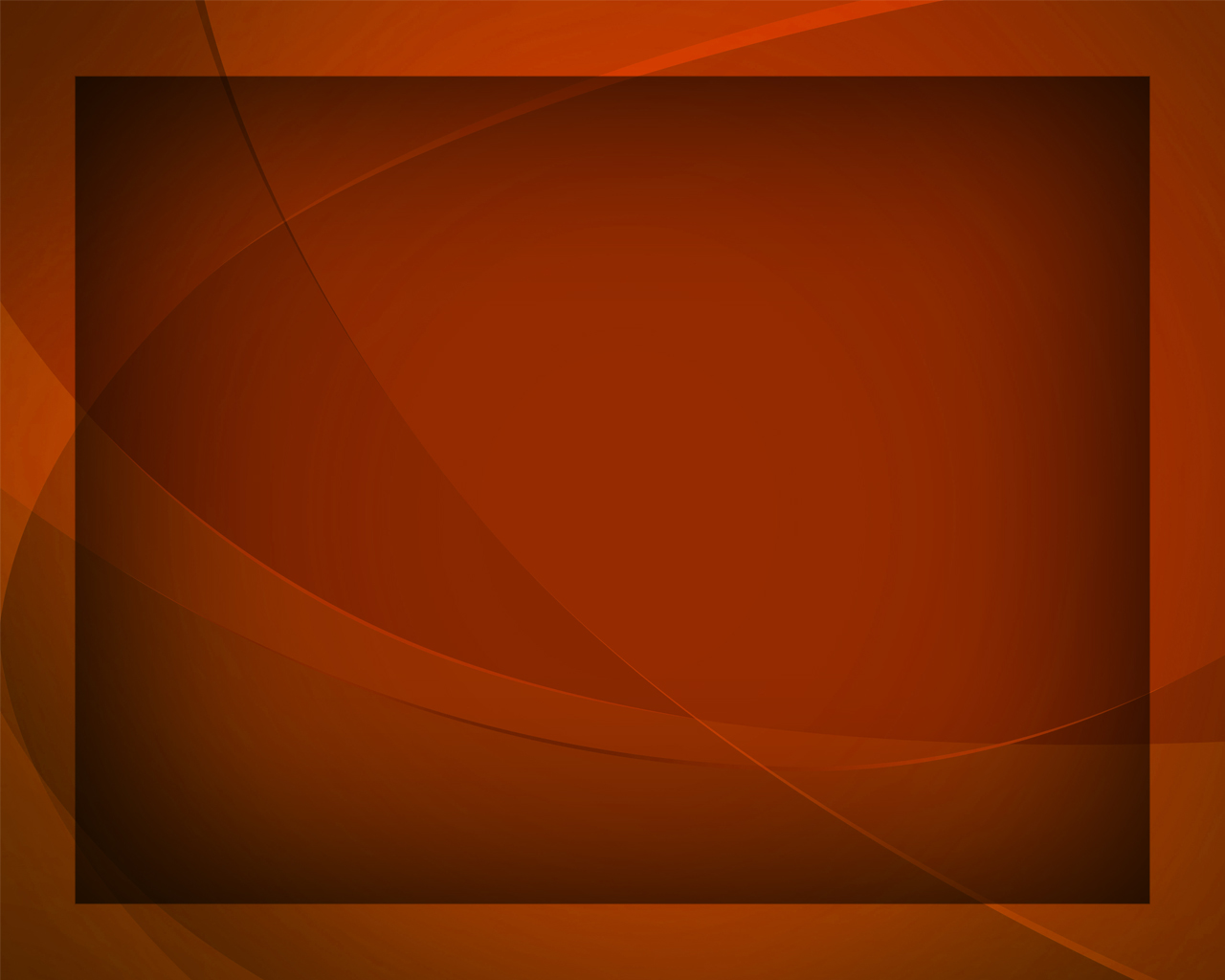 Мой Пастырь – 
это Царь любви, 
Владыка 
всей Вселенной,
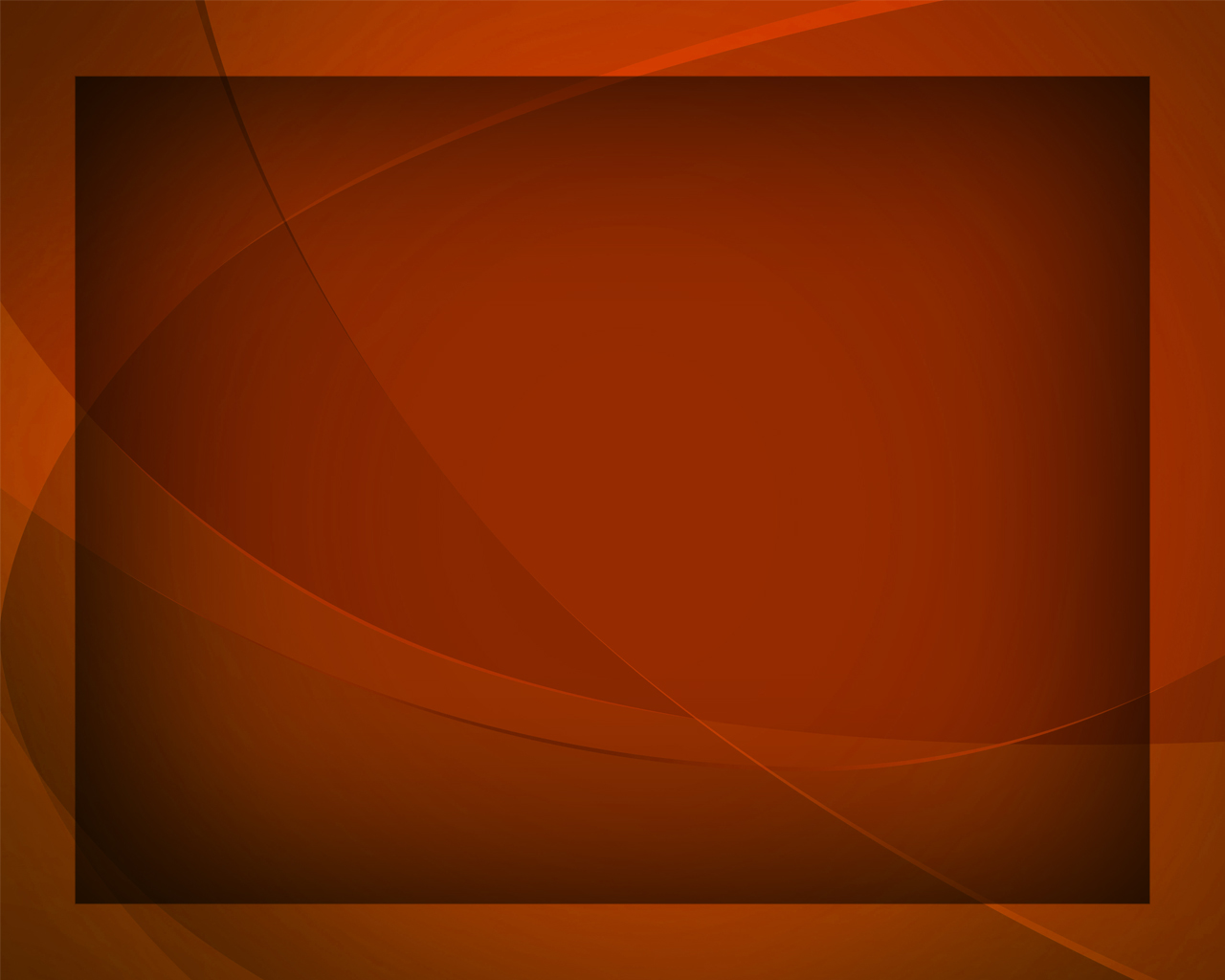 Источник 
вечной доброты,
В любви к нам неизменный.
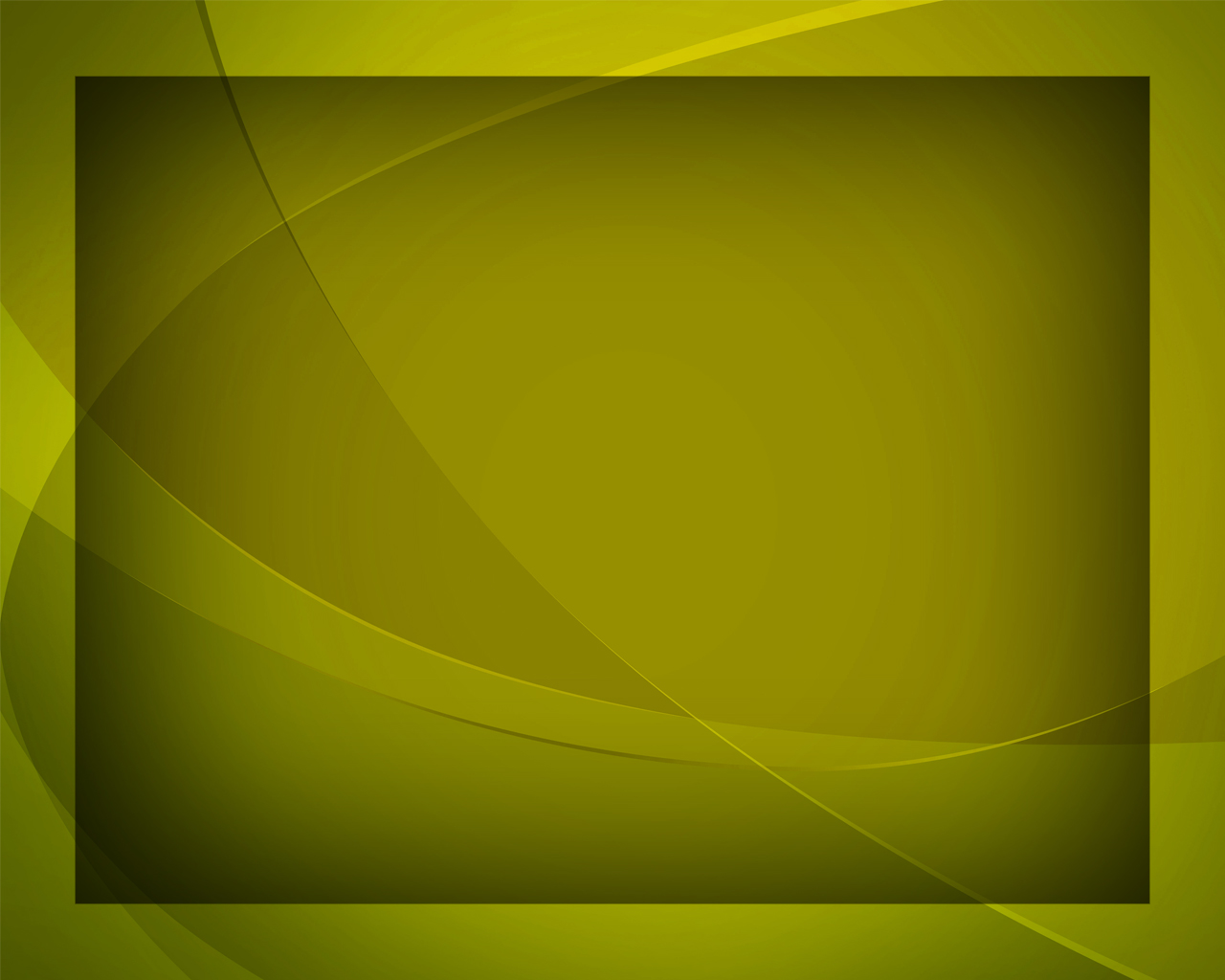 Он водит жаждущий 
мой дух 
К воде 
живой и чистой,
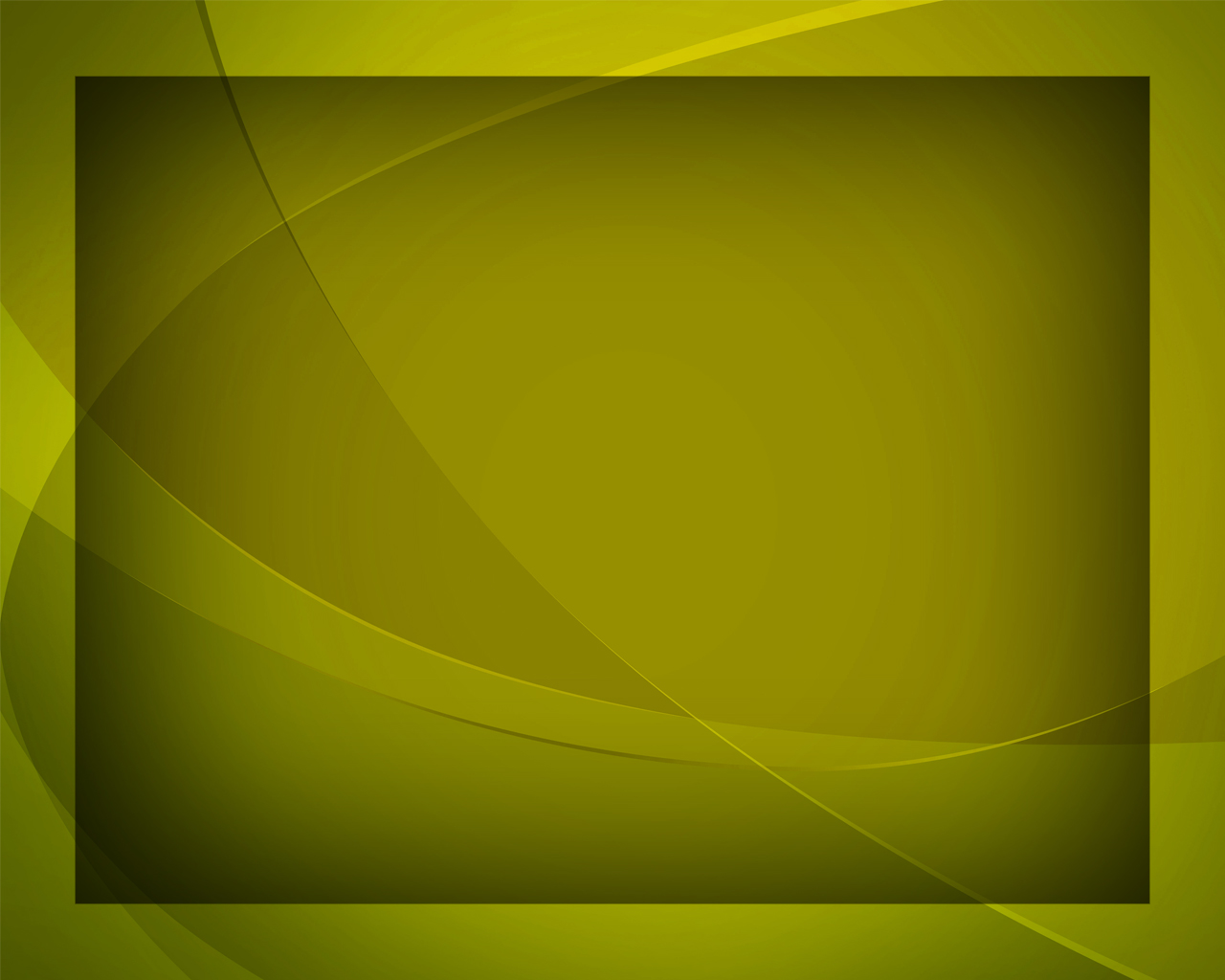 На злачных пажитях меня 
Небесной 
кормит пищей.
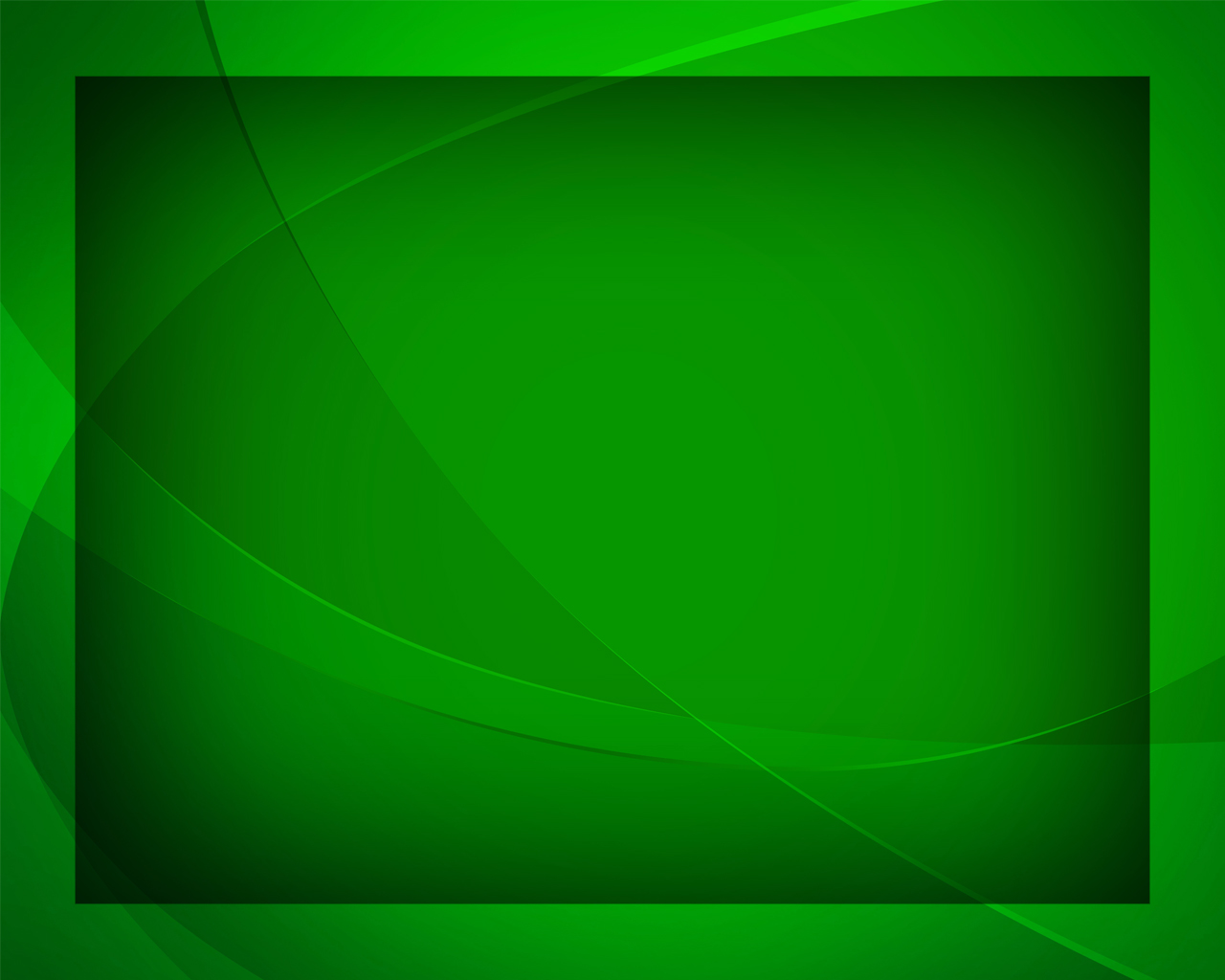 Он много лет 
мне посылал 
Благодеяний реки.
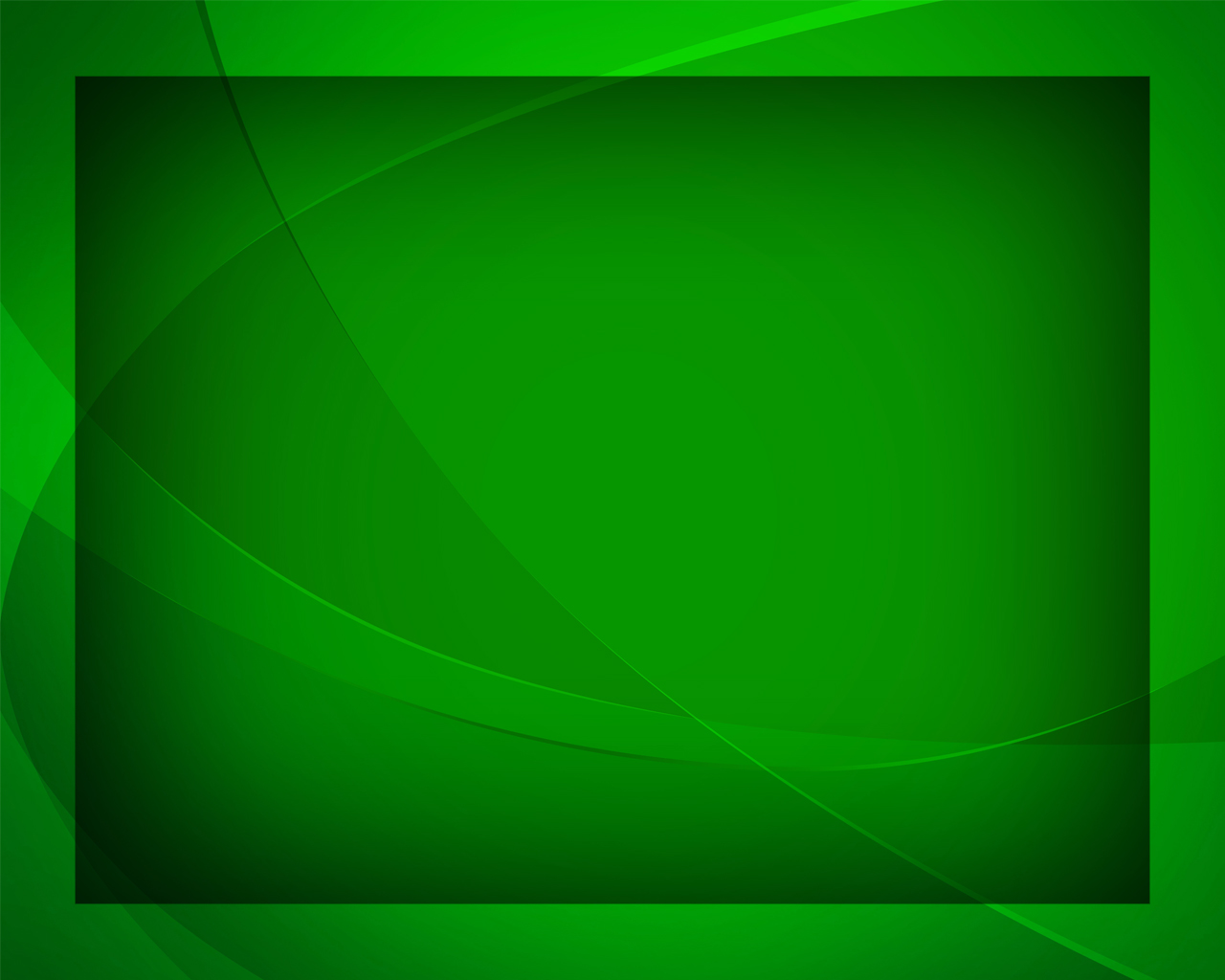 Мой Добрый Пастырь! 
Буду петь 
Тебе хвалу вовеки!
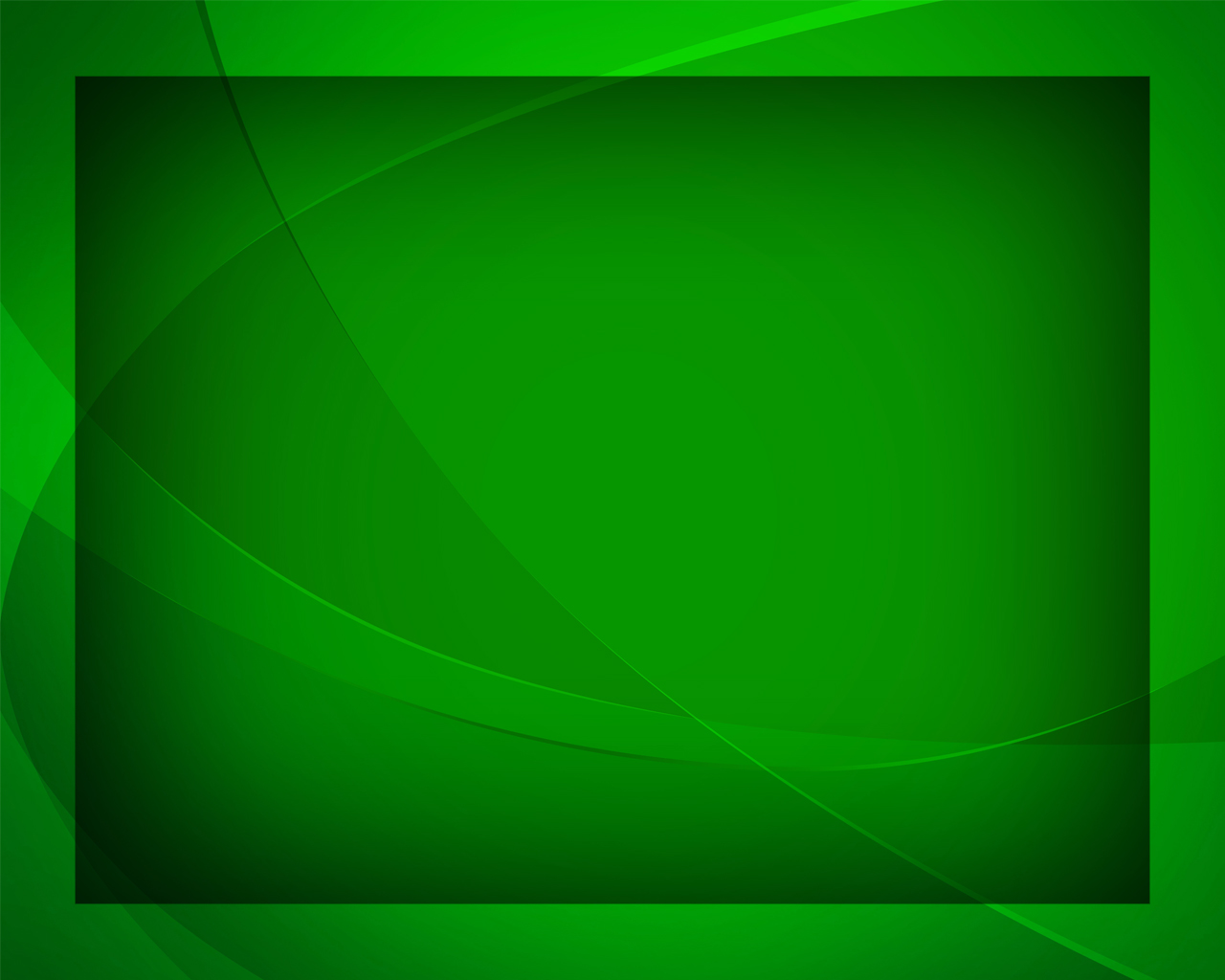